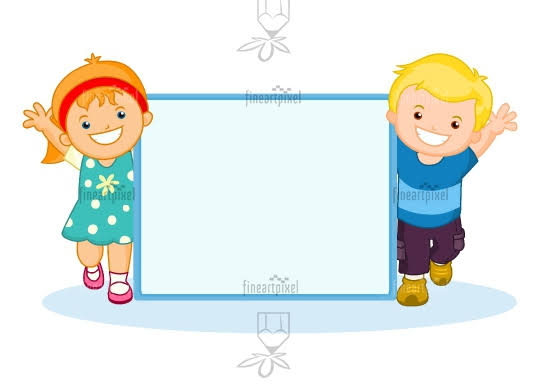 Hi! Welcome to my Class
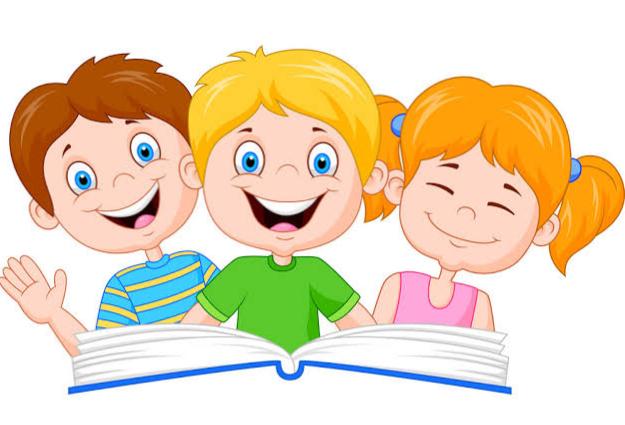 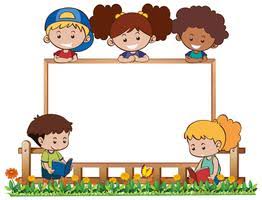 Hi, my dear students! Today we are going to learn how to make new friends in a new school .